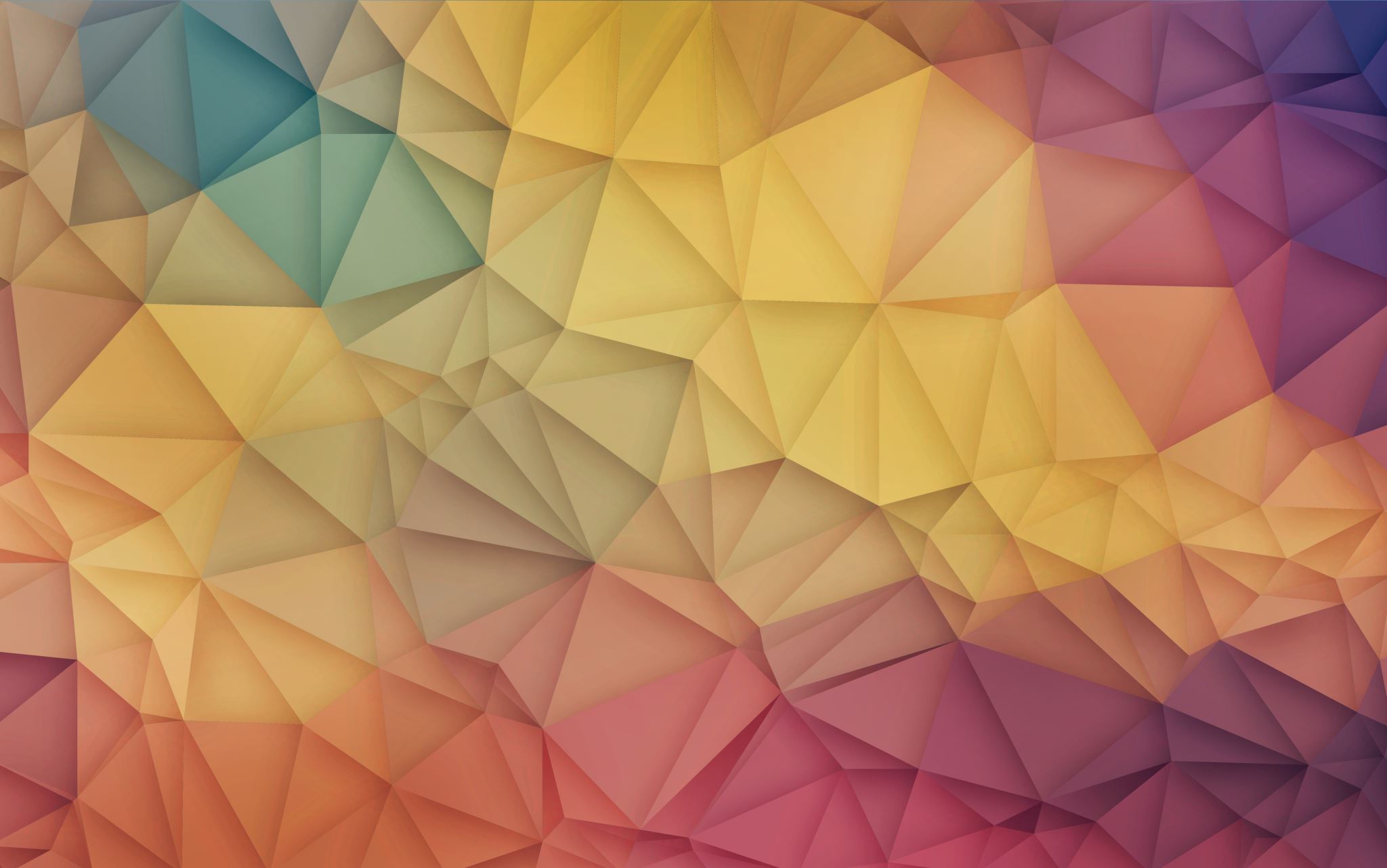 GRADE: 6TH
MISS PAMELA KNUCKEY
UNIT3:THE NATURAL WORLD
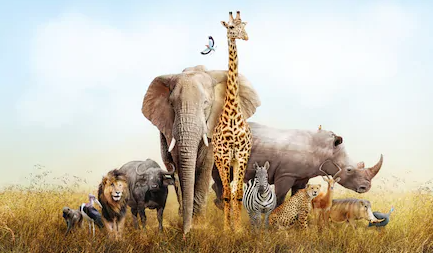 objective
Identificar vocabulario de animales, hábitat y características.
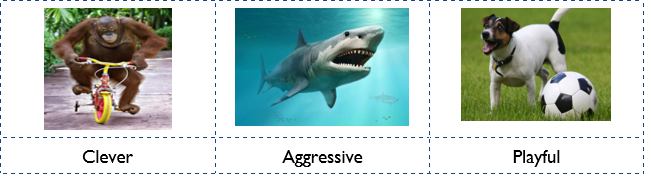